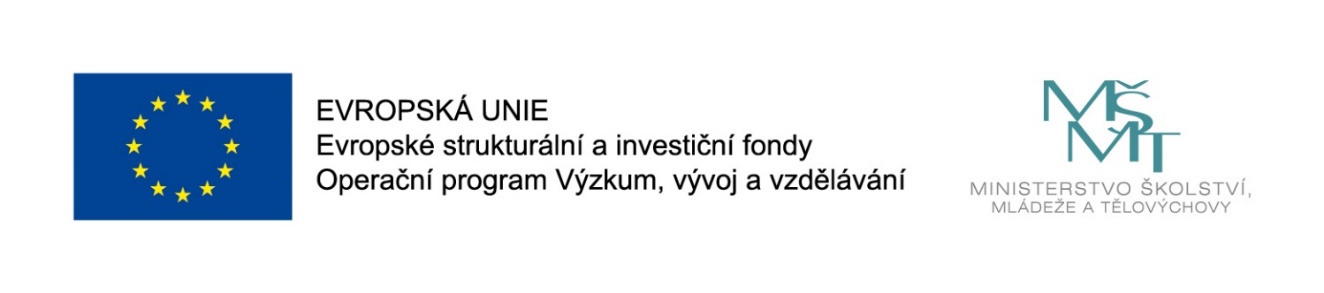 Názevprezentace
Prezentace předmětu:
MARKETING CESTOVNÍHO RUCHU

Vyučující:
Doc. Ing. Halina Starzyczná, Ph.D.
Ing. Miroslava Kostková, Ph.D.
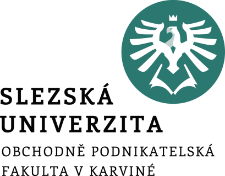 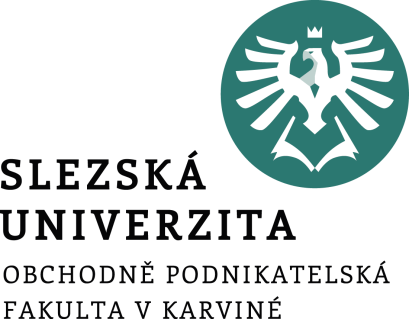 Marketingová komunikace v cestovním ruchu
Cíl přednášky: pochopit specifika marketingové komunikace v cestovním ruchu a osvojit si výhody a nevýhody komunikačních nástrojů
Doc. Ing. Halina Starzyczná Ph.D.
Ing. Miroslava Kostková Ph.D.
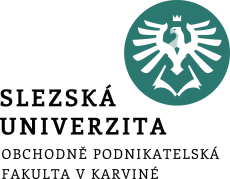 Marketingová komunikace v CR
Komunikační mix
Nástroje marketingové komunikace v CR
Výhody a nevýhody vybraných médií
Obsah přednášky:
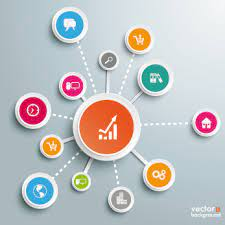 Marketingový komunikační proces
Zdroj – komerční, společenský
Zakódování – slova, obrázky, barvy, zvuky, pohyb, gesta 
Zpráva 
Médium – komunikační cesty
Dekódování 
Šum 
Příjemce 
Odpověď – změna názoru, vnímání
Zpětná vazba
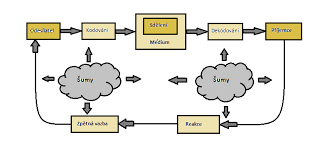 [Speaker Notes: csvukrs]
Cíle marketingové komunikace
Základním záměrem marketingové komunikace je  modifikovat spotřební chování klientů a působit 
     na nákupní proces

informovat
přesvědčovat
připomínat
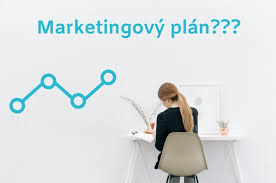 [Speaker Notes: csvukrs]
Co to je nákupní proces ?
Vědomí potřeby
Hledání informací
Vyhodnocení alternativ
Koupě – využití nabídky služeb hotelu
Post-nákupní ocenění
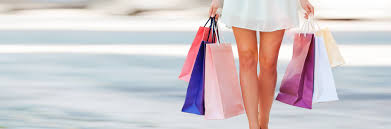 [Speaker Notes: csvukrs]
Nákupní proces
Hledání informací
Obvykle jde o řešení extenzivního problému – vysoce náročné rozhodování:
vyžaduje vlastní angažovanost – společenské postavení,
zahrnuje výběr mezi množstvím konkurujících si podniků US, které se výrazně liší,
nachází se v raném stadiu životního cyklu produktu,
komplikované,
nákup poprvé,
relativně drahé,
nenakupují se často.
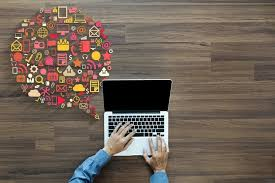 [Speaker Notes: csvukrs]
Nákupní proces
Řešení rutinních problémů – méně náročné rozhodování
dřívější nákup
nacházejí se ve stadiu vyzrávání nebo poklesu,
mohou být zakoupeny u všech konkurujících se společností, které poskytují přibližně stejné možnosti a kvalitu služeb a jsou schopny obdobným způsobem uspokojit potřeby zákazníků,
obsahují pouze malé očekávané riziko při jejich nákupu,
častý nákup,
relativně levné,
podle zákazníka nejsou příliš komplikované.
[Speaker Notes: csvukrs]
Komunikační mix a jeho prvky
Reklama 
Osobní prodej
Podpora prodeje
Interní reklama
Vztahy s veřejností (Public Relation)
Přímý marketing (Direct marketing)
On-line marketing
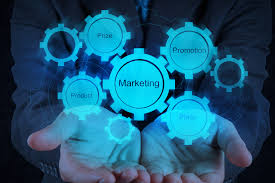 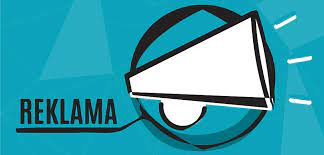 [Speaker Notes: csvukrs]
Faktory ovlivňující komunikační mix
Cílové trhy
Marketingové cíle
Konkurence a používané prostředky marketingové komunikace
Dostupný rozpočet marketingové komunikace
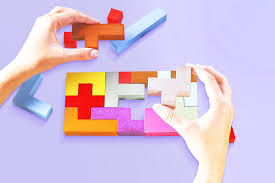 [Speaker Notes: csvukrs]
Reklama
= neosobní prezentace a propagace myšlenek, zboží/služeb za úplatu konkrétním subjektem
Výhody
Nevýhody
nízké náklady kontaktu
možnosti zastihnout zákazníka tam a tehdy, kdy nemůže prodejce
velké množství tvůrčího a zajímavějšího zpracování zprávy
schopnost vytvořit image, který prodejci nemohou dokázat
nezastrašující charakter neosobního prodeje
možnost několikrát zprávu opakovat
prestiž a působivost reklamy ve sdělovacích prostředcích
neschopnost „uzavírat“ obchody
reklamní „shluky“
schopnost zákazníka ignorovat reklamní zprávy
problém získání okamžité odpovědi či reakce
nemožnost rychle získat zpětnou vazbu a případně upravit zprávu
obtížnost měření efektivnosti reklamy
relativně vysoký faktor „ztrát“
[Speaker Notes: csvukrs]
Osobní prodej
= zahrnuje ústní konverzaci, prostřednictvím telefonu nebo přímým osobním rozhovorem prodejce s perspektivními zákazníky
Výhody
schopnost dokončit prodej
schopnost udržovat zákazníkovu pozornost
okamžité působení zpětné vazby a dvousměrná komunikace
prezentace je „šita na míru“ individuálních potřeb
možnost přesně zacílit zákazníky
schopnost rozvíjet vztahy
schopnost vyvolat okamžitou reakci
Nevýhody
vysoké náklady
neschopnost dosáhnout u některých zákazníků maximální účinnost
[Speaker Notes: csvukrs]
Podpora prodeje
= zákazníkovi je dán určitý motiv k okamžitému nákupu, např. zvýhodněné kupony na nákup zboží, soutěže, výhry, vzorky a prémie
Výhody
Nevýhody
kombinace některých výhod reklamy a osobního prodeje
rychlá zpětná vazbu
schopnost přidat na zajímavosti výrobku nebo službě
další možnosti komunikace se zákazníkem
flexibilní načasování
efektivnost
krátkodobé výhody
neúčinnost při snaze vytvořit    u zákazníků dlouhodobou věrnost společnosti či „značce“
závislost na podpoře ostatních součástí komunikačního mixu z hlediska dlouhodobosti
často nevhodné použití
[Speaker Notes: csvukrs]
Interní reklama – Merchandising
= materiály používané pro vnitřní stimulaci prodeje, jídelní a nápojové lístky, nápisy, plakáty, vývěsní tabule  a ostatní součásti místní marketingové komunikace (např. 3D reklama)
Výhody
Nevýhody
kombinace některých výhod reklamy a osobního prodeje
získávání rychlé zpětné vazby
zvyšování přitažlivosti služby   a výrobku
další způsoby komunikace se zákazníky
možnosti flexibilního načasování
stimulace „podnětů“ ke koupi  a vyšší průměrná útrata
podpora reklamních kampaní
i když může mít dlouhodobý pozitivní vliv, nepostačuje     pro budování dlouhodobé věrnosti  ke „značce“ nebo společnosti
zákazníci nevnímají nebo ignorují množství upozornění na stolcích v restauracích
[Speaker Notes: csvukrs]
Vztahy s veřejností a publicita
= aktivity organizace  spojené s udržováním nebo zlepšováním vztahů s ostatními organizacemi nebo jednotlivci, neplacená komunikace a zprostředkování informací o službách organizace
Výhody
Nevýhody
nízké náklady
účinné, protože nejsou považovány za komerční
důvěryhodnost a „přidání souhlasu“
prestiž a působivost pozornosti věnované sdělovacími prostředky 
dodání na zajímavosti a okázalosti
udržování přítomnosti na „veřejnosti“
obtížné dosažení trvalé přízně
nedostatek kontroly
[Speaker Notes: csvukrs]
Přímý marketing (Direct marketing)
= navázání přímých kontaktů s pečlivě vybranými zákazníky
Výhody
Nevýhody
možnost okamžité reakce na nabídku ze strany zákazníka
možnost budování dlouhodobých vztahů se zákazníky
SPAM
[Speaker Notes: csvukrs]
On-line marketing /internetový marketing
v posledních letech velký boom a předhánění klasických marketingových nástrojů v tradičních médiích. 
v ČR:
objem prostředků vynaložených na internetovou reklamu se dostal na třetí místo za televizní reklamu a tiskovou reklamu se sumou 6,5 miliard korun v roce 2013. 
Od roku 2012 byl zaznamenán nárůst o 19,3 %. (Mediaresearch, 2013)
Internetový marketing - jedno z nejdynamičtějších odvětví marketingu, měnící se každý den a oslovující stále větší počet uživatelů.
Internet – poskytnutí širšího výběru produktů a služeb a informací o situaci na trhu, o konkurenci, kvalitě zboží a zkušenostech jiných zákazníků. 
Firmy - snaží se držet krok s tímto rychlým vývojem a vymýšlí stále nové metody komunikace svých produktů a služeb.
[Speaker Notes: csvukrs]
Hlavní výhody online marketingu 
snadný přístup k potenciálním klientům po celém světě v jazykových mutacích, 
relativně nízké náklady, 
nepřetržitá nabídka - reklama viditelná 24 hodin denně, 365 dní v roce, 
možnost okamžité aktualizace obsahu sdělení, interakce a snadný vstup na mezinárodní trh za neměnnou cenu.
Problémem online marketingu ve firmách 
značná složitost, velké množství izolovaných nástrojů a možností, jak je řídit a zacházet s nimi,
teorie i praxe radí využívat reklamu na sociálních sítích, spravovat vlastní webové stránky, publikovat PR články, psát blogy, využívat PPC reklamu a aktualizovat všechny kanály a podřizovat je jednotné firemní strategii, 
online marketing - složitý proces s mnoha prvky a podprocesy, který lze jen těžko bez organizace sjednotit a využívat efektivně, práce marketingových manažerů musí být důsledně organizována a předem plánována.
[Speaker Notes: csvukrs]
Plánování reklamních aktivit:
Stanovení cílů reklamy - spotřebitelská reklama, obchodní reklama.
Rozhodnutí o vlastním zajištění reklamy nebo využití služeb reklamní agentury.
Navržení předběžného rozpočtu na reklamu.
Rozhodnutí o společné reklamě
výhody kooperativní reklamy
zvýšení objemu prostředků na reklamu, 
lepší komunikace na úrovni mezi potřebami zákazníka a službami partnera
Rozhodnutí o strategií reklamní zprávy
myšlenkový obsah zprávy 
základní text zprávy 
formát (podoba) zprávy.
[Speaker Notes: csvukrs]
Výběr reklamních médií
kritéria hodnocení médií
náklady – kritérium nákladů na tisíc osob
dosah – objem distribuce
frekvence
flexibilita a lhůta zveřejnění
shluky a dominance
trvalost zprávy
přesvědčovací vliv a nálada
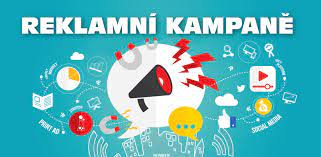 [Speaker Notes: csvukrs]
Rozhodnutí o vhodném načasování reklamy
ve vlnách, náletem nebo pulzováním
koncentrovaný přístup
kontinuální přístup

Pretestování reklamy

Příprava finálního plánu reklamy a rozpočtu
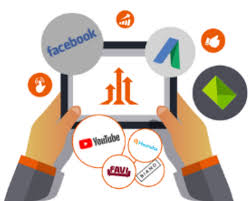 [Speaker Notes: csvukrs]
Měření a hodnocení úspěšnosti reklamy
 Kritéria testování – měření:
zásah – Kolik potenciálních zákazníků bylo vystaveno reklamě?
odezva – Jak zákazníci reagují na reklamu?
efekt komunikace – Změnili zákazníci své reakce podle záměru organizace?
reakce cílových příjemců - Chovají se cíloví zákazníci v souladu s našimi záměry?
prodej nebo tržní podíl – Dosáhli jsme požadované úrovně prodeje nebo podílu na trhu?
dosažený zisk – Dosáhli jsme požadovaného zisku?
[Speaker Notes: csvukrs]
Výběr alternativních médií:
Noviny 
Časopisy 
Televize
Rozhlas
Billboardy – venkovní reklama
On-line reklama
Reklama v kinech
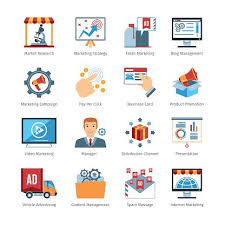 [Speaker Notes: csvukrs]
Noviny
Nevýhody
Výhody
velký dosah
vysoká míra územní koncentrace
potřebná frekvence
hmotný charakter
krátké lhůty pro uveřejnění
relativně nízké náklady
zprostředkování detailních  informací
zaměření se na nejvhodnější oblast
možnost využít faktorů týdenního cyklu
významný faktor ztráty a nemožnost zacílení
omezení tvůrčího zpracování reklamy
relativně slabá reprodukční úroveň
shluky
krátká životnost
vysoké náklady celostátního tisku
[Speaker Notes: csvukrs]
Časopisy
Nevýhody
Výhody
hmotný charakter
dokonalý výběr příjemce
vysoká reprodukční kvalita
dlouhá životnost a značný efekt zvýšení distribuce
prestiž a důvěryhodnost
možnost zprostředkovat detailní informace
omezení kreativity výsledné podoby reklamy
shluk
malý dosah
nízká frekvence
dlouhé lhůty uveřejnění
relativně drahé
obtížnost geografického cílení
nemožnost aplikovat faktory rozdílů jednotlivých dní
[Speaker Notes: csvukrs]
Rozhlas
Nevýhody
Výhody
relativně nízké náklady
možnosti volby posluchačů
vysoká frekvence
krátké lhůty uveřejnění
možnost časové sladit a využít faktoru týdenních a denních cyklů
nezprostředkovává vizuální vjem
neumožňuje přenášet komplexní zprávy a podrobné informace
mají krátkou životnost
inzertní vstupy mají charakter shluku informací 
dělí se o pozornost s jinými činnostmi
[Speaker Notes: csvukrs]
Televize
Nevýhody
Výhody
potenciálně vysoký dosah
vysoký přesvědčovací vliv
schopnost jednotného přenosu zprávy na celém území
schopnost využití časových faktorů týdenního a denního cyklu
určitá možnost geografické a demografické selektivnosti
vysoké celkové náklady
krátká životnost
nemožnost zprostředkování podrobných informací
shluk
relativně vysoký faktor ztráty
[Speaker Notes: csvukrs]
Venkovní reklama
Nevýhody
Výhody
vysoký dosah a velká frekvence
geografická selektivita
relativní nezávislost reklamy
dlouhá životnost
značná velikost
vysoký faktor ztrát a nemožnost zacílit
relativně dlouhé lhůty uveřejnění
nemožnost přenášet komplexní zprávy a detailní informace
ne příliš prestižní
omezení tvůrčí podoby
nemožnost využití časových faktorů týdenního a denního cyklu
[Speaker Notes: csvukrs]
Přímé zasílání
Nevýhody
Výhody
volba příjemců
vysoká flexibilita
relativní nezávislost reklamy
vysoká úroveň osobního přístupu 
možnost měření ohlasu
hmotný charakter
nízké minimální náklady
krátká lhůta uveřejnění
syndrom „nesmysly“ a malé procento návratnosti
relativně vysoké celkové náklady
omezení kreativity
[Speaker Notes: csvukrs]
On-line reklama
Nevýhody
Výhody
Možnost oslovit vybrané cílové skupiny
Nízké náklady
Rychlý kontakt
Interaktivita
Nízký počet oslovených
Relativně malý vliv
Nemožnost sledování reakce
[Speaker Notes: csvukrs]
Úloha reklamních agentur
Plánování reklamy
Kreativní služby
Služby médií
Služby výzkumu
Podpora prodeje a služby interní reklamy
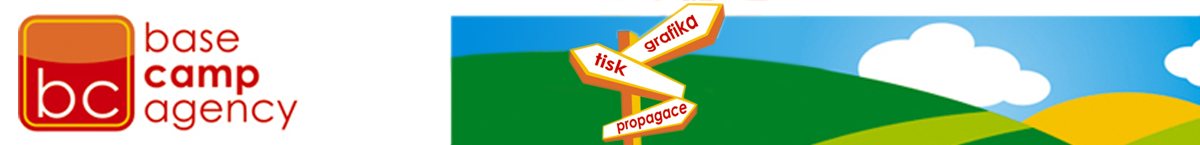 [Speaker Notes: csvukrs]
Optimalizace výdajů na reklamu
Jak se vlivem nástupu digitálních médií změnil mediální trh,
jak se přeskupují výdaje za inzerci v jednotlivých typech médií,
jaký je jeho odhad vývoje,
jak na tento vývoj vhodně reagovat, 
jak dnes pracují mediální agentury, 
jaké hlavní výhody přinášejí klientům, a kdy je lepší využít reklamní a kdy mediální agenturu,
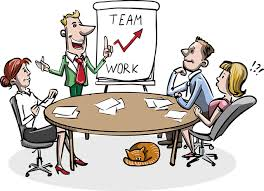 [Speaker Notes: csvukrs]
Optimalizace výdajů na reklamu
nejčastější chyby při plánování a nákupu reklamních kampaní, 
jak a kde se dá při nákupu reklamního prostoru v médiích výrazně ušetřit, 
jak se obchodníky z některých médií a reklamních agentur nenechat oklamat, a za které triky se klienti médiím nejčastěji a zbytečně zaplatí,
co to jsou mediální data a proč jsou nutná pro úspěšnou realizaci mediální kampaně,
[Speaker Notes: csvukrs]
Optimalizace výdajů na reklamu
jakou výhodu a náskok přináší monitoring reklamních aktivit konkurence, 
jak může audit již proběhlých mediálních kampaní pomoci ke zvýšení efektivity příštích kampaní,
jak nejlépe využít digitální a internetový marketing, 
a jaké jsou trendy budoucnosti, 
nejvhodnější nástroje pro extra silný růst pro digitálně orientované reklamní rozpočty (vhodné zejména pro start-upy).
[Speaker Notes: csvukrs]
Shrnutí přednášky
Marketingový komunikační proces – zdroj, zakódování, zpráva, médium, dekódování,   šum, příjemce, odpověď, zpětná vazba
Cíle MK – informovat, přesvědčovat, připomínat a působit na nákupní proces
Komunikační mix a jeho prvky – výhody a nevýhody prvků mixu
On-line marketing – výhody a problémy využívání
Faktory ovlivňující komunikační mix
Plánování reklamních aktivit – etapy plánování a jejich charakteristika
Výběr alternativních médií – výhody a nevýhody
Úloha reklamních agentur
Optimalizace výdajů na reklamu – základní směry
Děkuji za pozornost